搜索
东南大学计算机学院 方效林
本章内容
树的搜索
人员分配
旅行商问题
A*算法
2
树的搜索
很多问题可以表示成为树。于是, 这些问题可以使用树搜索算法来求解
3
树的搜索
4
树的搜索
把问题表示为树
通过不断地为赋值集合分类来建立树
x1=0
x1=1
x2=0
x2=1
x2=0
x2=1
x3=0
x3=0
x3=0
x3=0
x3=1
x3=1
x3=1
x3=1
5
树的搜索
8数码问题
输入:  具有8个编号小方块的魔方




输出:  移动系列, 经过这些移动, 魔方达如下状态
2
3
5
1
4
6
7
8
1
2
3
8
4
7
5
6
6
树的搜索
2
3
转换为树搜索问题
5
1
4
6
7
8
3
2
3
4
2
5
1
5
1
4
6
7
8
6
7
8
7
树的搜索
汉密尔顿环问题
输入: 具有n个节点的连通图G=(V, E)
输出: G中是否具有汉密尔顿环
沿着G的n条边经过每个节点一次, 并回到起始节点的环称为G的一个汉密尔顿环
8
4
1
2
3
5
树的搜索
有汉密尔顿环图:
7
5
1
2
6
3
4
无汉密尔顿环图:
9
7
5
1
2
6
3
4
1
树的搜索
2
6
3
转换为树搜索问题
3
5
2
4
4
4
7
5
7
5
7
3
7
4
7
6
5
7
6
5
2
6
3
6
2
1
1
10
4
1
2
3
5
树的搜索
转换为树搜索问题
1
2
3
4
5
4
3
5
4
5
3
11
树的搜索
树的搜索策略
广度优先搜索
深度优先搜索
12
树的搜索
树的搜索策略
广度优先搜索
1. 构造由根组成的队列Q；
2. If  Q 的第一个元素x是目标节点  Then  停止;
3. 从Q中删除x，把x的所有子节点加入Q的末尾;
4. If  Q空  Then 失败   Else  goto 2.
13
树的搜索
8数码问题
广度优先搜索
2
3
1
8
4
7
6
5
3
1
3
2
2
1
8
4
8
4
7
6
5
7
6
5
3
2
8
3
1
3
1
3
2
2
2
1
4
1
8
4
8
4
7
8
4
7
6
5
7
6
5
7
6
5
6
5
14
树的搜索
树的搜索策略
深度优先搜索
1. 构造一个由根构成的单元素栈S;
2. If  Top(S)是目标节点  Then  停止;
3. Pop(S),  把Top(S)的所有子节点压入栈顶;
4. If  S空   Then  失败    Else  goto 2.
15
树的搜索
求解子集合和问题
输入: S={7, 5, 1, 2, 10}
输出: 是否存在S’  S,  使得Sum(S’)=9
0
7
7
2
5
1
9
12
8
10
2
10
18
16
1
2
3
5
4
6
树的搜索
1
求解汉密尔顿环问题
2
4
5
3
5
3
5
6
2
4
4
2
2
3
6
5
3
6
5
3
4
6
1
树的搜索
搜索策略的优化
爬山法
Best first strategy
分支界限法
18
树的搜索
搜索策略的优化
爬山法
在深度优先搜索过程中, 我们经常遇到多个节点可以扩展的情况, 首先扩展哪个?
爬山策略使用贪心方法确定搜索的方向, 是优化的深度优先搜索策略
爬山策略使用启发式测度来排序节点扩展的顺序
19
树的搜索
搜索策略的优化
爬山法
用8-Puzzle问题来说明爬山策略的思想
启发式测度函数:  f(n)=W(n), W(n)是节点n中处于错误位置的方块数.
例如, 如果节点n如下, 则f(n)=3, 因为方块1、2、8处于错误位置.
2
3
8
1
4
7
6
5
20
8
2
3
4
1
5
7
6
8
8
2
3
2
3
2
3
8
2
3
8
6
4
4
4
4
1
1
1
1
5
5
5
5
7
6
7
6
7
7
6
2
3
2
3
8
4
4
1
8
1
5
5
7
6
7
6
1
2
3
8
4
5
7
6
1
2
1
2
3
3
7
8
4
4
8
5
5
6
7
6
树的搜索
搜索策略的优化
爬山法
3
3
4
4
4
2
f(n) 值
1
0
2
21
树的搜索
搜索策略的优化
爬山法
1. 构造由根组成的单元素栈S;
2.  If  Top(S)是目标节点  Then  停止;
3.  Pop(S);
4.  S的子节点按照其启发测度由大到小的顺序压入S;  
5.  If  S空  Then  失败  Else  goto 2.
22
树的搜索
搜索策略的优化
Best first strategy
结合深度优先和广度优先的优点 
根据一个评价函数, 在目前产生的所有节点中选择具有最小评价函数值的节点进行扩展.
23
8
2
3
4
1
5
7
6
8
8
2
3
2
3
2
3
8
2
3
8
6
4
4
4
4
1
1
1
1
5
5
5
5
7
6
7
6
7
7
6
2
3
2
3
8
2
8
3
3
8
4
4
1
8
1
2
4
4
1
1
7
5
5
7
6
7
6
5
5
7
6
6
1
2
3
8
4
5
7
6
1
2
1
2
3
3
7
8
4
4
8
5
5
6
7
6
树的搜索
搜索策略的优化
Best first
4
4
3
3
4
2
3
4
1
0
2
24
树的搜索
搜索策略的优化
Best first strategy
 1. 使用评价函数构造一个堆H, 首先构造由根
      组成的单元素堆;
 2.  If  H 的根r是目标节点  Then  停止;
 3.  从H中删除r, 把r的子节点插入H; 
 4.  If H空  Then  失败   Else   goto 2.
25
树的搜索
搜索策略的优化
分支界限法
产生分支的机制(使用前面的任意一种策略)
产生一个界限(可以通过发现可能解)
进行分支界限搜索, 即剪除不可能产生优化解的分支.
0/1背包问题
给定 n 个物品和一个背包，物品 i 的重量是 wi，价值vi ,  背包容量为C,  问如何选择装入背包的物品，使装入背包中的物品的总价值最大？
26
人员分配问题
问题定义
人的集合P={P1, P2, …, Pn},  P1<P2< …<Pn
工作的集合J={J1, J2, …, Jn},  J是偏序集合
矩阵[Cij], Cij是工作Jj分配到Pi的代价
输出
矩阵[Xij], Xij=1表示Pi被分配Jj ,  i,j CijXij最小
每个人被分配一种工作, 不同人分配不同工作
如果f(Pi)f(Pj),  则Pi  Pj
给定P={P1, P2, P3} , J={J1, J2, J3},  J1J3, J2J3
P1J1、P2J2、P3J3 是可能的解.
P1J1、P2J3、P3J2 不可能是解.
27
s6
s4
s8
s7
s2
s5
s3
s9
s1
人员分配问题
转换为树搜索问题
拓朴排序
输入: 偏序集合(S,  ) 
输出: S的拓朴序列是<s1, s2, …, sn>, 
         满足: 如果si  sj, 则si排在sj的前面.
s1
s3
s7
s4
s9
s5
s2
s8
s6
28
J1
J2
J3
J4
人员分配问题
问题的解空间
P1 Jk1、P2  Jk2、…、Pn  Jkn是一个可能解，则Jk1、Jk2、…、Jkn必是一个拓朴排序的序列.
P={P1, P2, P3, P4}, J={J1, J2, J3, J4}, J的偏序如下



则 (J1, J2, J3, J4)、(J1, J2, J4, J3 )、(J1, J3, J2, J4 )、      (J2, J1, J3, J4 )、(J2, J1, J4, J3 )是拓朴排序序列
 (J1, J2, J4, J3)对应于P1J1、P2J2、P3  J4、P4  J3
29
0
1
2
2
3
1
3
4
2
4
3
4
3
4
3
4
人员分配问题
问题的树表示(即用树表示所有拓朴排序序列)
30
人员分配问题
拓朴序列树的生成算法
输入:  偏序集合S, 树根root.
输出:  由S的所有拓朴排序序列构成的树.
1.  生成树根root;
2.  选择偏序集中没有前序元素的所有元素, 作为
     root的子节点;
3.  For  root的每个字节点v   Do
4.        S=S-{v};
5.        把v作为根, 递归地处理S.
31
J2
J1
J4
J4
J3
J3
J1
J2
J2
J4
J3
J4
J4
J4
J3
J3
J4
J3
J4
J3
J4
人员分配问题
0
拓朴序列树的生成算法
1
2
2
3
1
3
4
2
3
4
4
3
4
4
3
32
人员分配问题
计算解的代价的下界
把代价矩阵某行(列)的各元素减去同一个数, 不影响优化解的求解
代价矩阵的每行(列)减去同一个数(该行或列的最小数), 使得每行和每列至少有一个零, 其余各元素非负.
每行(列)减去的数的和即为解的下界
33
J2
J3
J4
J1
P1
P2
P3
P4
人员分配问题
每行(列)减去的数的和即为解的下界
-12
-26
-3
-10
-3
解代价下界=12+26+3+10+3=54
34
54
被分配到的人
71
58
0
1
1
2
72
71
64
2
2
3
1
76
78
86
68
70
3
3
4
2
3
4
78
81
91
73
70
4
4
3
4
4
3
人员分配问题
解空间的加权树表示
35
人员分配问题
分支界限搜索(使用爬山法)算法
1. 建立根节点, 其权值为解代价下界;
2. 使用爬山法, 类似于拓朴排序序列树生成算法
    求解问题, 每产生一个节点, 其权值为加工后的
    代价矩阵对应元素加其父节点权值;
3. 一旦发现一个可能解, 将其代价作为界限, 循环 
    地进行分支界限搜索: 剪掉不能导致优化解的
   子解, 使用爬山法继续扩展新增节点, 直至发现
   优化解.
36
被分配到的人
1
J1
J2
2
J3
J4
3
4
{P1, P2, P3, P4}
54
0
71
58
1
2
分支被
剪掉
64
1
68
70
3
4
73
70
37
4
3
旅行商问题
问题定义
输入:  无向连通图G=(V, E),  
          每个节点都没有到自身的边,
          每对节点之间都有一条非负加权边.
输出:  一条由任意一个节点开始
          经过每个节点一次
          最后返回开始节点的路径, 
          该路径的代价(即权值只和)最小.
38
旅行商问题
设代价矩阵如下，计算根节点的代价下界
j = 1     2    3    4    5     6    7
-3
-4
16
7
25
3
26
i=1
   2
   3
   4
   5
   6
   7
-4
-1
-7
39
j = 1     2    3    4    5     6    7
i=1
   2
   3
   4
   5
   6
   7
所有解的集合
L.B=96
旅行商问题
得到如下根节点及其代价下界
40
所有解的集合
L.B=96
包括边(4, 6)的
所有解集合
不包括边(4, 6)
的所有解集合
旅行商问题
构造根节点的两个子节点
选择使子节点代价下界增加
最小的划分边(4, 6)
建立根节点的子节点: 
左子节点为包括边(4, 6)的所有解集合
左子节点为不包括边(4, 6)的所有解集合
41
旅行商问题
计算左右子节点的代价下界
(4, 6)的代价为0, 所以左节点代价下界仍为96.
现计算右节点的代价下界:
如果一个解不包含(4, 6), 它必包含一条从4出发的边和 进入节点6的边.
由变换后的代价矩阵可知, 具有最小代价由4出发的边为(4, 1), 代价为32.
由变换后的代价矩阵可知, 具有最小代价进入6的边为(5, 6), 代价为0.
于是, 右节点代价下界为: 96+32+0=128.
42
L.B=96
所有解的集合
L.B=128
L.B=96
包括边(4, 6)的
所有解集合
不包括边(4, 6)
的所有解集合
左子树
右子树
旅行商问题
计算左右子节点的代价下界
43
j = 1     2    3    4    5     6    7
i=1
   2
   3
   4
   5
   6
   7
旅行商问题
递归地构造左右子树
构造左子树根对应的代价矩阵 
左子节点为包括边(4, 6)的所有解集合, 所以矩阵的第4行和第6列应该被删除
由于边(4, 6)被使用, 边(6, 4)不能再使用, 所以代价矩阵的元素C[6, 4]应该设置为
结果矩阵如下
-3
j = 1     2    3    4    5     6    7
i=1
   2
   3
   4
   5
   6
   7
旅行商问题
计算左子树根的代价下界
矩阵的第5行不包含0
第5行元素减3,  左子树根代价下界为: 96+3=99
结果矩阵如下
旅行商问题
构造右子树根对应的代价矩阵 
右子节点为不包括边(4, 6)的所有解集合, 只需要把 C[4, 6]设置为 
结果矩阵如下
-32
旅行商问题
计算右子树根的代价下界
矩阵的第4行不包含0
第4行元素减32,  右子树根代价下界为: 128+32=160
结果矩阵如下
L.B=96
所有解的集合
L.B=160
L.B=99
包括边(4, 6)的
所有解集合
不包括边(4, 6)
的所有解集合
左子树
右子树
旅行商问题
目前的树为
所有解集合
L.B=160
L.B=99
不包括边(4, 6)
包括边(4, 6)
L.B=99
L.B=117
包括边(3, 5)
不包括边(3,5)
L.B=96
由于右子树代价
下界=160>126
停止扩展
L.B=125
包括边(2, 1)
不包括边(2, 1)
L.B=112
L.B=126
L.B=153
包括边(1, 4)
不包括边(1, 4)
L.B=126
L.B=134
包括边(6, 7)
不包括边(6, 7)
解:1-4-6-7-3-5-2-1
代价: 126
优化解代价的上界
L.B=126
包括边(5, 2)
不包括边(5, 2)
空集合
L.B=126
包括边(7, 3)
不包括边(7, 3)
空集合
A*算法
基本思想
(1). 使用Best-first策略搜索树;
(2). 节点n的代价函数为f(n)=g(n)+h(n), g(n)是
       从根到n的路径代价,  h(n)是从n到某个目
       标节点的优化路径代价;
(3). 对于所有n, h(n)  h*(n);
(4). 当选择到的节点是目标节点时, 算法停止, 
       返回一个优化解.
50
A*算法
A*算法关键：代价函数
 对于任意节点n
g(n)＝从树根到n的代价
h*(n)＝从n到目标节点的优化路径的代价
f*(n)＝g(n) + h*(n)是节点n的代价
h*(n)为多少？
不知道！于是, f*(n)也不知道
 估计h*(n)
使用任何方法去估计h*(n), 用h(n)表示h*(n)的估计
 h(n)  h*(n)总为真
 f(n)=g(n)+h(n)  g(n)+h*(n)=f*(n)定义为n的代价
51
A*算法
A*算法本质：已经发现的解是优化解
使用Best-first策略搜索树, 如果A*选择的节点是目标节点, 则该节点表示的解是优化解. 
令n是任意扩展到的节点,  t是选中目标节点.
往证f(t)=g(t)是优化解代价.
 1). A*算法使用Best-first策略,  f(t)  f(n).
(2). A*算法使用h(n)  h*(n)估计规则, f(t)  f(n)  f*(n).
(3). {f*(n)}中必有一个为优化解的代价, 令其为f*(s). 
      我们有f(t)  f*(s). 
(4). t是目标节点h(t)=0, 所f(t)=g(t)+h(t)=g(t)  f*(s).
(5). f(t)=g(t)是一个可能解, g(t)  f*(s), f(t)=g(t)=f*(s).
52
V1
2
2
3
3
2
3
S
V2
V4
T
2
4
5
2
V3
V5
S
3
2
4
V1
V3
V2
A*算法
应用A*算法求解最短路径问题
1
4
6
5
g(V1)=2
g(V3)=4
g(V2)=3
h(V1)=min{2,3}=2
h(V3)=min{2}=2
h(V2)=min{2,2}=2
f(V1)=2+2=4
f(V3)=4+2=6
f(V2)=2+2=5
53
V1
2
2
3
3
2
3
S
V2
V4
T
2
4
5
2
V3
V5
A*算法
应用A*算法求解最短路径问题
S
3
2
4
4
5
6
V1
V3
V2
2
3
1
5
7
V4
V2
h(V4)=min{3,1}=1
h(V2)=min{2, 2}=2
g(V4)=2+2=4
g(V2)=2+3=5
f(V4)=4+1=5
f(V2)=5+2=7
54
V1
2
2
3
3
2
3
S
V2
V4
T
2
4
5
2
V3
V5
A*算法
应用A*算法求解最短路径问题
S
3
2
4
4
6
5
V1
V3
V2
2
3
2
2
1
10
5
7
6
V4
V2
V4
V5
h(V4)=min{3,1}=1
h(V5)=min{5}=5
g(V4)=3+2=5
g(V5)=3+2=5
f(V4)=5+1=6
f(V2)=5+5=10
55
V1
2
2
3
3
2
3
S
V2
V4
T
2
4
5
2
V3
V5
A*算法
应用A*算法求解最短路径问题
S
3
2
4
4
5
6
V1
V3
V2
2
3
2
2
1
5
7
6
10
V4
V2
V4
V5
1
3
7
10
V5
T
f(V5)=5+5=10
f(V2)=7+0=7
h(V5)=min{5}=5
h(T)=0
g(V5)=2+2+1=5
g(T) =2+2+3=7
56
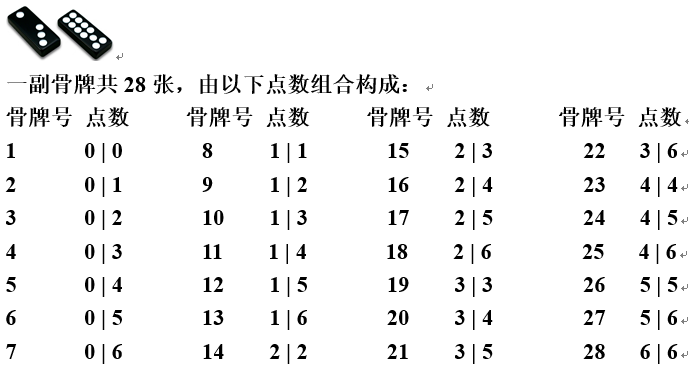 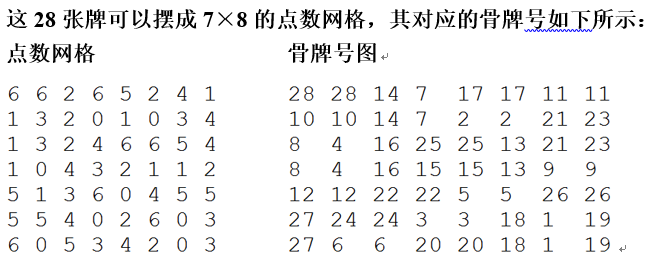 57